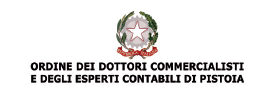 Organismo di studio Area giudiziale
Sezione procedure concorsuali
IL TRATTAMENTO DEI CREDITORI: IL SURPLUS CONCORDATARIO, LE IMPLICAZIONI DELLA RELATIVE PRIORITY RULE, IL CLASSAMENTO OBBLIGATORIO
Federico Paolini - Pistoia, 27 ottobre 2022
Organismo di studio Area giudiziale
Sezione procedure concorsuali
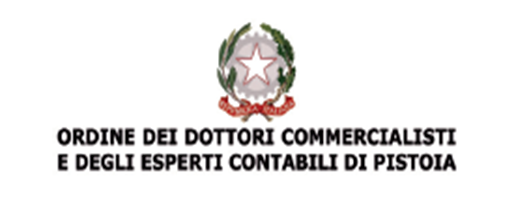 concordato preventivo e attuazione della garanzia patrimoniale
Nel concordato preventivo, l’attuazione della garanzia patrimoniale è consustanziale alla causa poiché la regolazione della crisi presuppone la soddisfazione dei creditori che vedono attuato il diritto alla realizzazione della garanzia patrimoniale attraverso un processo negoziato e non coattivo. 
Non assume rilievo decisivo il fatto che si pervenga all’espropriazione dei beni del debitore (atteso che ciò non accade nel concordato garantito e in quello con continuità diretta), quanto invece la circostanza che al creditore deve essere offerto un soddisfacimento non inferiore a quello ricavabile dalla liquidazione dei beni (artt. 84 c. 1 e 87 c. 3 CCII).
Pertanto, l’attuazione della garanzia patrimoniale nel concordato preventivo, oggi, non si realizza più nell’osservanza del principio della par condicio creditorum (tradizionalmente inteso), bensì nel rispetto di una regola distributiva articolata e complessa, che fa perno su tre principi concorrenti da declinarsi sulla base di un ordine verticale discendente.
Federico Paolini - Pistoia, 27 ottobre 2022
2
Organismo di studio Area giudiziale
Sezione procedure concorsuali
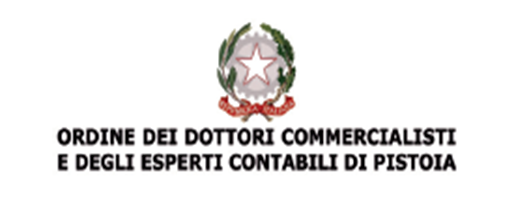 I PRINCIPI (CONCORRENTI) CHE SOVRAINTENDONO ALLA DISTRIBUZIONE DELLE RISORSE NEL CONCORDATO PREVENTIVO
Principio del realizzo minimo: il concordato deve offrire ai creditori, nel loro complesso ed individualmente, utilità non inferiori a quelle ritraibili dalla liquidazione giudiziale.
II.a Principio della distribuzione obliqua del valore: è il frutto dell’interpolazione tra una distribuzione rigidamente verticale (sul valore di liquidazione) e una distribuzione verticale gradata (sul valore eccedente), nei piani concordatari in continuità 
II.b Principio della distribuzione maggiorata del valore: è il frutto combinato del soddisfacimento minimo per il ceto chirografario (ivi compresi i privilegiati per quanto oggetto di degrado) e dell’apporto di risorse addizionali, nei piani concordatari liquidatori  	
III. Principio della distribuzione asimmetrica delle risorse in funzione del conseguimento del risultato della risoluzione della crisi: nei piani concordatari liquidatori, laddove ciò sia ritenuto ammissibile, si può procedere liberamente (quindi senza alcun vincolo di «natura verticale») alla distribuzione delle risorse esterne
Federico Paolini - Pistoia, 27 ottobre 2022
3
Organismo di studio Area giudiziale
Sezione procedure concorsuali
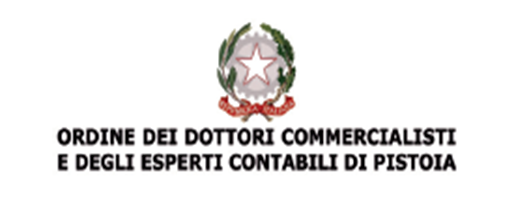 I principi «recessivi» del concordato preventivo nel nuovo ccii
Principio della parità di trattamento: la par condicio è un profilo ormai residuale nel concordato preventivo (soprattutto di quello in continuità), alla luce, tra gli  altri: della compartimentazione dei creditori in classi; del formarsi di crediti prededucibili; della «disattivazione» delle cause di prelazione sul valore che eccede quello del bene oggetto della garanzia;
Principio di maggioranza: anche il principio di maggioranza è divenuto residuale nel concordato preventivo atteso che ai fini dell’omologazione della proposta, l’approvazione di una maggioranza può divenire evento neutrale o quantomeno non decisivo, sia per il computo dei voti, sia per l’attribuzione di valore alla volontà di alcuni soltanto dei creditori.
Federico Paolini - Pistoia, 27 ottobre 2022
4
Organismo di studio Area giudiziale
Sezione procedure concorsuali
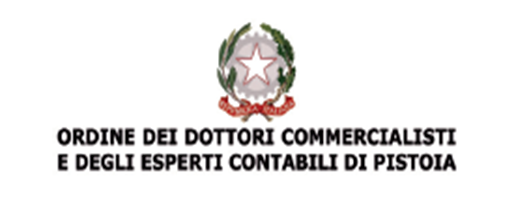 I VINCOLI DELLA PROPOSTA AI CREDITORI
Vincoli relativi al soddisfacimento dei creditori privilegiati
Vincoli di graduazione
Vincoli di classamento
Vincoli relativi al trattamento dei crediti tributari e contributivi
Vincoli da rispetto della par condicio all’interno della classe
Vincoli derivanti dal rispetto della percentuale minima e dall’afflusso di risorse ulteriori nel concordato liquidatorio
Federico Paolini - Pistoia, 27 ottobre 2022
5
Organismo di studio Area giudiziale
Sezione procedure concorsuali
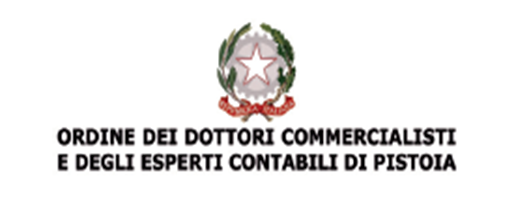 Vincoli relativi al soddisfacimento dei creditori privilegiati
A ciascun creditore privilegiato non può essere offerto un soddisfacimento inferiore al valore «netto» del bene (o dei beni) ritraibile dalla sua (loro) liquidazione. Per determinare il «valore netto di liquidazione», occorre provvedere al calcolo dei costi specifici della liquidazione (spese di procedura inerenti il bene o diritto) e di una quota parte dei costi generali della procedura di liquidazione giudiziale (quota parte delle spese generali), quest’ultima assunta quale scenario comparativo (art. 84 c. 5 CCII). 
La proposta che prevede il soddisfacimento solo parziale dei creditori prelatizi deve essere accompagnata dall’attestazione di un professionista indipendente cui spetta di «certificare» il valore netto di liquidazione del bene sul quale insiste il privilegio.
La cosiddetta falcidia dei crediti privilegiati incide anche sull’ammissione del creditore al voto, considerando che la parte di credito rimasta insoddisfatta deve essere trattata come credito chirografario.
Concordato liquidatorio e crediti assistiti da privilegio generale mobiliare (con eventuale collocazione sussidiaria sugli immobili): come si attua il confronto tra importo del credito e valore del bene?
Federico Paolini - Pistoia, 27 ottobre 2022
6
Organismo di studio Area giudiziale
Sezione procedure concorsuali
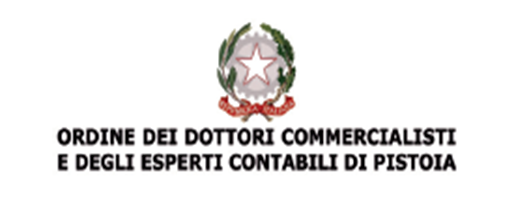 Vincoli relativi al soddisfacimento dei creditori privilegiati
Circa la tempistica di adempimento:
(i) nel concordato liquidatorio il creditore munito di privilegio speciale, pegno o ipoteca, deve essere soddisfatto non oltre il momento della liquidazione del bene sul quale insiste la causa di prelazione, mentre il creditore munito di privilegio generale (mobiliare) viene soddisfatto progressivamente con la liquidazione del patrimonio;
(ii) nel concordato in continuità, la proposta può prevedere che i creditori privilegiati siano soddisfatti nel tempo indicato dal piano (moratoria), salvo che il bene sul quale insiste la causa di prelazione sia liquidato. In questo caso, il creditore deve essere soddisfatto immediatamente dopo la liquidazione del bene.     
Moratoria e concordato in continuità (art. 86 CCII):
(i) non è prevista una durata massima della moratoria (va da sé che la stessa non potrà protrarsi oltre il termine di attuazione del piano);
(ii) alla regola sub (i), fanno eccezione soltanto i crediti muniti di privilegio ex art. 2751bis n. 1 c.c., per i quali la durata massima della moratoria è di 6 mesi a far data dall’omologazione;
(iii) ai fini dell’espressione del voto dei creditori privilegiati interessati dalla moratoria, la disposizione di cui all’art. 86 CCII deve essere coordinata con quella di cui all’art. 109 c. 5 CCII.
Federico Paolini - Pistoia, 27 ottobre 2022
7
Organismo di studio Area giudiziale
Sezione procedure concorsuali
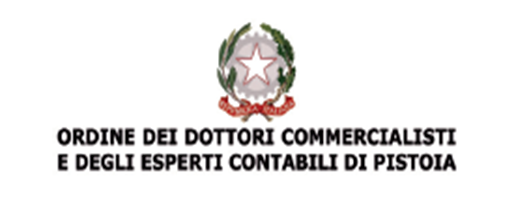 Vincoli di graduazione
Secondo la tesi prevalente nel sistema retto dalla legge fallimentare, le risorse (presenti e future) derivanti dal patrimonio del debitore dovevano essere distribuite secondo una graduazione discendente per effetto della quale non si poteva proporre il soddisfacimento di un creditore della classe inferiore se prima non era integralmente soddisfatto il creditore della classe poziore (regola della priorità assoluta o absolute priority rule-APR). Soltanto le risorse esterne a quel patrimonio potevano essere liberamente distribuite dal debitore.  
Con il CCII, sulla spinta della Direttiva Insolvency, si assiste ad un importante cambiamento di rotta, sicché oggi il perimetro di applicazione dell’APR riguarda:
(i) il concordato con piano di liquidazione (art. 84 c. 4 CCII), avuto riguardo al cosiddetto «patrimonio responsabile»;
(ii) il concordato in continuità, ma nei soli limiti di quello che è definito come «valore di liquidazione» (art. 84 c. 6 CCII); 
(iii) i crediti assistiti da privilegio generale mobiliare ex art. 2751bis n. 1 c.c. (art. 84 c. 7 CCII).
Federico Paolini - Pistoia, 27 ottobre 2022
8
Organismo di studio Area giudiziale
Sezione procedure concorsuali
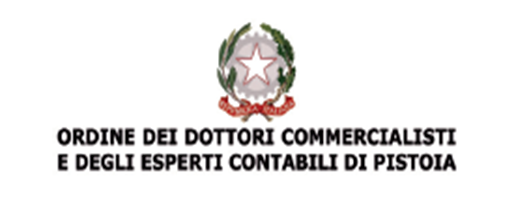 Vincoli di graduazione
Nel concordato in continuità (art. 84 c. 6 CCII), la distribuzione delle risorse avviene secondo un procedimento decisamente articolato:
(a) innanzitutto, deve essere accertata la dimensione del cosiddetto «patrimonio statico» del debitore, ovvero del suo «valore di liquidazione», il quale non potrà che essere distribuito nell’osservanza dell’APR;
(b) in un momento successivo, occorrerà valutare quali risorse possono essere conseguite con la prosecuzione dell’attività (in forma diretta o indiretta) e se le predette risorse, come complessivamente quantificate, superano o meno il valore di liquidazione. In caso di risposta affermativa, per la parte eccedente il valore di liquidazione (il cosiddetto surplus concordatario o plusvalore da continuità), il debitore può proporre una ripartizione delle risorse  attribuendo alle classi di rango poziore un soddisfacimento almeno pari a quello delle classi dello stesso grado e più favorevole (ancorché non integrale) rispetto a quello offerto alle classi di grado inferiore (regola della priorità relativa o relative priority rule-RPR).
Federico Paolini - Pistoia, 27 ottobre 2022
9
Organismo di studio Area giudiziale
Sezione procedure concorsuali
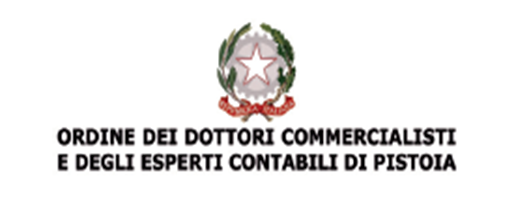 Vincoli di graduazione
ESEMPIO (ELEMENTARE)  DI APPLICAZIONE DELLE NUOVE REGOLE DISTRIBUTIVE NEL CONCORDATO IN CONTINUITA’
Attivo concordatario (130)
Valore di liquidazione: 70
Surplus concordatario (da continuità): 60
Passivo concordatario (480)
Classe 1-crediti ex art. 2751bis n. 1/2777 c.c. = 80
Classe 2-crediti ex art. 2751bis n. 2/2777 c.c. = 60
Classe 3-crediti ex art. 2751bis n. 5/2777 c.c. = 40
Classe 4-crediti erariali ex art. 2752 c. 1/2778 n. 18 c.c. = 50
Classe 5-banche chirografarie=250
Federico Paolini - Pistoia, 27 ottobre 2022
10
Organismo di studio Area giudiziale
Sezione procedure concorsuali
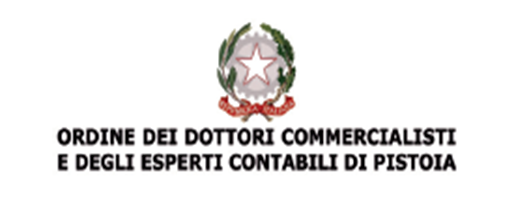 Vincoli di graduazione
Distribuzione delle risorse ai creditori (130) – ipotesi 1
Classe 1-crediti ex art. 2751bis n. 1/2777 c.c. =  80 (100%)
Classe 2-crediti ex art. 2751bis n. 2/2777 c.c. = 18 (30%)
Classe 3-crediti ex art. 2751bis n. 5/2777 c.c. = 8 (20%)
Classe 4-crediti erariali ex art. 2752 c. 1/2778 n. 18 c.c. = 7,5 (15%)
Classe 5-banche chirografarie = 16,5 (6,66%)
N.B. (i) I creditori della classe 1 trovano collocazione anche sul surplus concordatario secondo la regola dell’APR, cosicché le risorse distribuibili alle altre classi secondo la regola della RPR si riducono da 60 a 50; (ii) il surplus concordatario di 50 – al netto della quota destinata ai creditori della classe 1 – è stato ripartito in modo tale da far sì che il trattamento (percentuale) riservato alle classi poziori (30%-20%-15%-6,66%) risulti superiore a quello offerto alle classi di grado inferiore. In valore assoluto, però, il trattamento riservato alla classe 5 (16,5) è superiore a quello delle classi 3 (8) e 4 (7,5). E’ corretto?
Federico Paolini - Pistoia, 27 ottobre 2022
11
Organismo di studio Area giudiziale
Sezione procedure concorsuali
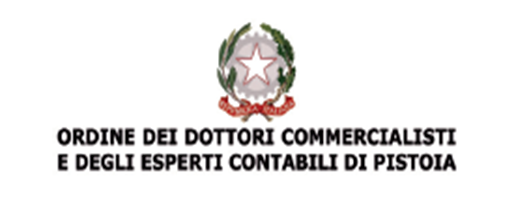 Vincoli di graduazione
Distribuzione delle risorse ai creditori (130) – ipotesi 2
Classe 1-crediti ex art. 2751bis n. 1/2777 c.c. =  80 (100%)
Classe 2-crediti ex art. 2751bis n. 2/2777 c.c. = 20 (33,33%)
Classe 3-crediti ex art. 2751bis n. 5/2777 c.c. = 15 (37,5%)
Classe 4-crediti erariali ex art. 2752 c. 1/2778 n. 18 c.c. = 10 (15%)
Classe 5-banche chirografarie = 5 (2%)
N.B. (i) I creditori della classe 1 trovano collocazione anche sul surplus concordatario secondo la regola dell’APR, cosicché le risorse distribuibili alle altre classi secondo la regola della RPR si riducono da 60 a 50; (ii) il surplus concordatario di 50 – al netto della quota destinata ai creditori della classe 1 –  è stato ripartito attribuendo alle diverse classi una percentuale del surplus stesso secondo un ordine verticale decrescente (40%-30%-20%-10%). In termini percentuali, però, il soddisfacimento offerto alla classe 2 (33,33%) si rivela a consuntivo  inferiore a quello della classe 3 (37,5%). E’ corretto?
Federico Paolini - Pistoia, 27 ottobre 2022
12
Organismo di studio Area giudiziale
Sezione procedure concorsuali
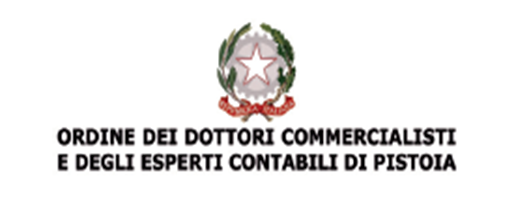 Vincoli di graduazione
Distribuzione delle risorse ai creditori (130) – ipotesi 3
Classe 1-crediti ex art. 2751bis n. 1/2777 c.c. =  80 (100%)
Classe 2-crediti ex art. 2751bis n. 2/2777 c.c. = 25 (41,66%)
Classe 3-crediti ex art. 2751bis n. 5/2777 c.c. = 12,5 (31,25%)
Classe 4-crediti erariali ex art. 2752 c. 1/2778 n. 18 c.c. = 7,5 (15%)
Classe 5-banche chirografarie = 5 (2%)
N.B. (i) I creditori della classe 1 trovano collocazione anche sul surplus concordatario secondo la regola dell’APR, cosicché le risorse distribuibili alle altre classi secondo la regola della RPR si riducono da 60 a 50; (ii) il surplus concordatario – al netto della quota destinata ai creditori della classe 1 –  è stato ripartito: a) attribuendo alle diverse classi una percentuale dello stesso surplus secondo un ordine verticale decrescente (50%-25%-15%-10%); b) facendo sì che il trattamento (percentuale) riservato alle classi poziori risulti superiore a quello offerto alle classi di grado inferiore (41,66%-31,25%-15%-2%).
Federico Paolini - Pistoia, 27 ottobre 2022
13
Organismo di studio Area giudiziale
Sezione procedure concorsuali
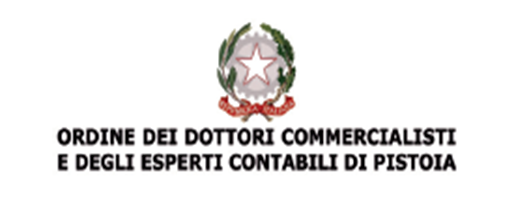 Vincoli di graduazione
Problemi aperti in ordine alla quantificazione del surplus concordatario da continuità
(i) Determinazione del valore di liquidazione quale termine di comparazione: rilevano le risorse eventualmente ritraibili dall’esercizio provvisorio? Occorre altresì provvedere alla stima dei (verosimili) realizzi derivanti dalle azioni recuperatorie, risarcitorie e revocatorie esperibili nella (sola) liquidazione giudiziale?
(ii)  Il surplus da continuità (diretta) va inteso come ammontare complessivo dei flussi della continuità oppure come differenziale rispetto ai cosiddetti flussi stand alone per effetto di discontinuità gestionali/investimenti/sviluppi aziendali dipendenti da nuove strategie commerciali?
(iii)  In ipotesi di continuità indiretta, sono ascrivibili al surplus anche i canoni di affitto d’azienda percepiti dal concedente/debitore concordatario?
(iv) Sempre in ipotesi di continuità indiretta, come si determina il surplus in presenza della dismissione (cessione o conferimento) dell’azienda o di un suo ramo?
Federico Paolini - Pistoia, 27 ottobre 2022
14
Organismo di studio Area giudiziale
Sezione procedure concorsuali
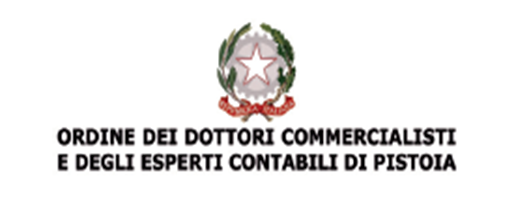 Vincoli di graduazione
RPR ed omologazione del concordato in continuità in presenza di classi dissenzienti: la ristrutturazione trasversale (cross class craw down)
Nel concordato in continuità, il Tribunale può comunque procedere con l’omologa anche qualora non sia stata registrata l’unanime approvazione da parte di tutte le classi votanti, laddove ricorrano taluni specifici presupposti (art. 112 c. 2 CCII):
(i) il debitore ha l’onere partecipare attivamente al giudizio, chiedendo espressamente al Tribunale (nell’ipotesi di proposta concorrente, prestando assenso alla richiesta del terzo proponente) di procedere in ogni caso all’omologazione del concordato nonostante la mancata approvazione per la presenza di classi dissenzienti;
(ii) il valore di liquidazione sia distribuito secondo l’APR;
Federico Paolini - Pistoia, 27 ottobre 2022
15
Organismo di studio Area giudiziale
Sezione procedure concorsuali
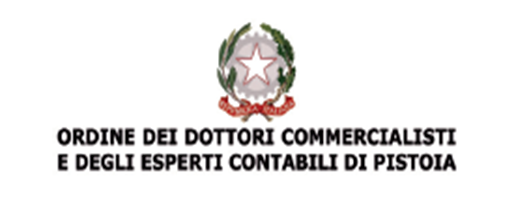 Vincoli di graduazione
(iii) il valore eccedente quello di liquidazione, avuto riguardo alle classi dissenzienti, sia distribuito secondo la RPR (fatta eccezione per i crediti assistiti da privilegio generale mobiliare ex art. 2751bis n. 1 c.c., i quali vanno soddisfatti in osservanza dell’APR tanto sul valore di liquidazione, quanto su quello eccedente);
(iv) nessun creditore riceva più dell’importo del proprio credito;
(v) la proposta sia stata approvata dalla maggioranza delle classi e da almeno una classe di creditori privilegiati, ovvero, «in mancanza», «la proposta sia stata approvata da almeno una classe di creditori che sarebbero almeno parzialmente soddisfatti rispettando la graduazione della cause legittime di prelazione anche sul valore eccedente quello di liquidazione».
Federico Paolini - Pistoia, 27 ottobre 2022
16
Organismo di studio Area giudiziale
Sezione procedure concorsuali
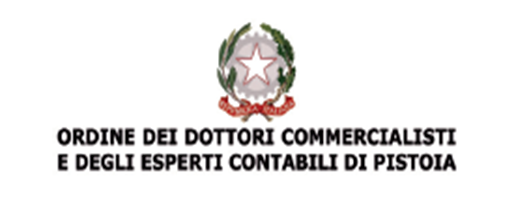 Vincoli di classamento
In linea generale, è confermata la regola della facoltatività della suddivisione dei creditori in classi e del trattamento differenziato tra creditori appartenenti a classi diverse (art. 85 c. 1 CCII)
In verità, la regola generale soffre così tante eccezioni, che in concreto l’ipotesi di assenza di classamento sembra doversi relegare a fattispecie residuali di concordato liquidatorio
Problema: le eccezioni alla regola generale sono da considerarsi tassative o, piuttosto, esemplificative, con la conseguenza che al cospetto di situazioni di palese disomogeneità tra creditori, il tribunale potrà sindacare la mancata formazione delle classi?
Federico Paolini - Pistoia, 27 ottobre 2022
17
Organismo di studio Area giudiziale
Sezione procedure concorsuali
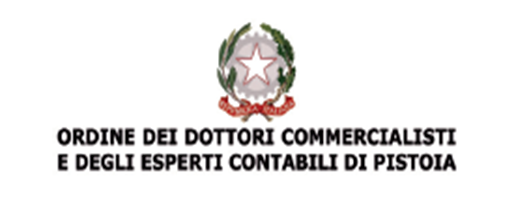 Vincoli di classamento
L’obbligatorietà del classamento è positivamente affermata in presenza di:
(i) creditori titolari di crediti tributari o previdenziali dei quali non sia previsto il pagamento integrale (art. 85 c. 2 CCII); ciò, al fine di assicurare la corretta applicazione delle regole di distribuzione del valore, in ossequio ai principi di priorità assoluta e priorità relativa
(ii) creditori titolari di garanzie prestate da terzi (art. 85 c. 2 CCII)
(iii) creditori che vengono soddisfatti anche in parte con utilità diverse dal denaro (art. 85 c. 2 CCII)
(iv) creditori proponenti il concordato e parti ad essi correlate
Federico Paolini - Pistoia, 27 ottobre 2022
18
Organismo di studio Area giudiziale
Sezione procedure concorsuali
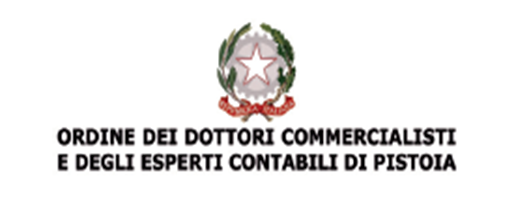 Vincoli di classamento
Classamento e concordato in continuità 
 Nel concordato in continuità, il classamento è sempre obbligatorio (art. 85 c. 3, primo periodo, CCII).
Più in dettaglio, il comma 3 dell’art. 85 CCII stabilisce che nei concordati in continuità vanno allocati in classi separate: a) i creditori privilegiati interessati alla ristrutturazione «perché non ricorrono le condizioni di cui all’art. 109 c. 5»; b) le imprese minori, titolari di crediti chirografari, derivanti da rapporti di fornitura di beni o servizi
Federico Paolini - Pistoia, 27 ottobre 2022
19
Organismo di studio Area giudiziale
Sezione procedure concorsuali
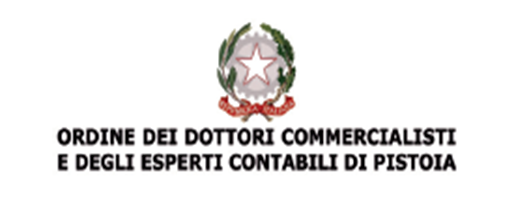 Vincoli di classamento
Chi sono i creditori interessati alla ristrutturazione in quanto «non ricorrono le condizioni di cui all’art. 109 c. 5 CCII»?
    Sono i creditori privilegiati chiamati al voto nel concordato in continuità in quanto: (a) soddisfatti con modalità diverse dal denaro; b) falcidiati, ovvero soddisfatti non integralmente; c) soddisfatti integralmente, ma in un termine superiore a quello di 180 giorni dall’omologazione (termine che per i creditori ex art. 2751bis n. 1 c.c. si riduce a 30 giorni).
Federico Paolini - Pistoia, 27 ottobre 2022
20
Organismo di studio Area giudiziale
Sezione procedure concorsuali
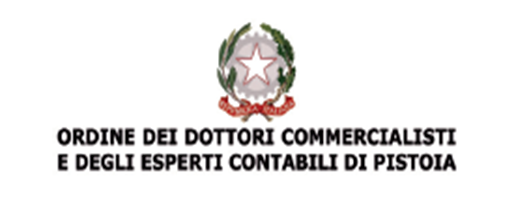 Vincoli di classamento
Norma di chiusura in tema di classamento dei creditori (art. 85 c. 4 CCII)
«Fermo restando quanto previsto dall’articolo 84, commi 5, 6 e 7, il trattamento stabilito per ciascuna classe non può avere l’effetto di alterare l’ordine delle cause legittime di prelazione».
Quale è l’esatta portata da attribuire a questa disposizione, tanto nei concordati in continuità quanto nei concordati liquidatori?
Federico Paolini - Pistoia, 27 ottobre 2022
21
Organismo di studio Area giudiziale
Sezione procedure concorsuali
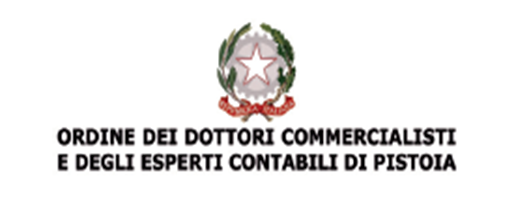 Vincoli di classamento
Concordato in continuità
(i) l’osservanza dell’ordine delle cause legittime di prelazione sul patrimonio (attuale e futuro) del debitore è già assicurato, secondo il concorso dell’APR e della RPR, dai commi 5, 6, 7 dell’art. 84, che rappresentano quindi norme speciali rispetto a quella generale (appunto, l’art. 85 c. 5). L’eventuale finanza esterna può essere ripartita liberamente, senza il rispetto di alcun vincolo. 
oppure
(ii) fermo restando il precedente punto (i) in ordine alle regole di distribuzione del valore del patrimonio del debitore, la finanza esterna andrà ripartita in modo tale che alle classi di grado poziore sia riservato un trattamento complessivamente non deteriore rispetto a quello offerto alle classi di grado inferiore.
Concordato liquidatorio   
(i) sul patrimonio del debitore opera esclusivamente l’APR. La (necessaria, ai fini dell’ammissibilità della proposta) finanza esterna può essere ripartita liberamente, senza il rispetto di alcun vincolo.
oppure
(ii) sul patrimonio del debitore opera esclusivamente l’APR. La finanza esterna andrà in ogni caso ripartita in modo tale che alle classi (ovvero ai creditori, in mancanza di classi) di grado poziore sia riservato un trattamento complessivamente non deteriore rispetto a quello offerto alle classi (ovvero ai creditori, in mancanza di classi) di rango inferiore.
Federico Paolini - Pistoia, 27 ottobre 2022
22
Organismo di studio Area giudiziale
Sezione procedure concorsuali
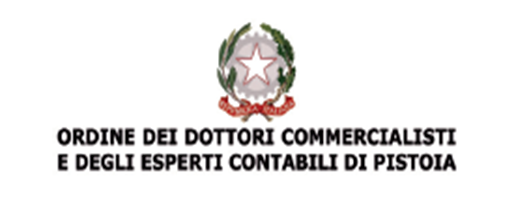 Vincoli di classamento
Un caso particolare: il classamento dei soci (art. 120-ter CCII)
Classamento obbligatorio (comma 2): quando il piano prevede modificazioni che incidono direttamente sui diritti di partecipazione dei soci e, in ogni caso, per le società che fanno ricorso al mercato del capitale di rischio
Classamento facoltativo (comma 1): quando lo statuto, anche a seguito delle modifiche previste dal piano, riconosce ai soci diritti diversi
I soci esprimono il proprio voto nelle forme e nei termini previsti per l’espressione del voto da parte dei creditori, secondo la regola del silenzio-assenso (comma 3)
Il diritto di voto spetta al socio in misura proporzionale alla quota di capitale posseduta anteriormente alla presentazione della domanda (comma 3).
Ai soci sono equiparati i titolari di strumenti finanziari, salvo che lo strumento attribuisca al possessore il diritto incondizionato al rimborso anche parziale dell’apporto (comma 4).
Federico Paolini - Pistoia, 27 ottobre 2022
23
Organismo di studio Area giudiziale
Sezione procedure concorsuali
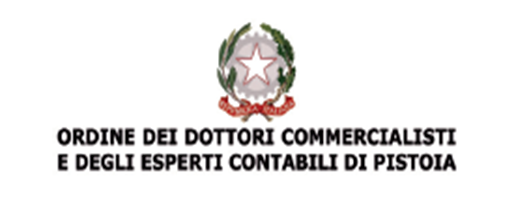 VINCOLI RELATIVI AL TRATTAMENTO DEI CREDITI TRIBUTARI E CONTRIBUTIVI
L’art. 88 CCII, al pari dell’art. 182-ter l.f., cristallizza il noto divieto di trattamento deteriore per i crediti tributari e contributivi rispetto a quello offerto ai creditori di pari o inferiore rango in funzione della qualità del credito.
In primo luogo, il pagamento parziale o anche dilazionato, può essere proposto  a condizione che il piano ne preveda «la soddisfazione in misura non inferiore a quella realizzabile, in ragione della collocazione preferenziale, sul ricavato in caso di liquidazione, avuto riguardo al valore di mercato attribuibile ai beni o ai diritti sui quali sussiste la causa di prelazione, indicato nella relazione di un professionista indipendente».
In secondo luogo, laddove il credito tributario e contributivo sia assistito da privilegio, «la percentuale, i tempi di pagamento e le eventuali garanzie non possono essere inferiori o meno vantaggiosi rispetto a quelli offerti ai creditori che hanno un grado di privilegio inferiore o a quelli che hanno una posizione giuridica e interessi economici omogenei a quelli delle agenzie e degli enti gestori di forme di previdenza e assistenza obbligatorie».
In terzo luogo, se invece il credito tributario ha natura chirografaria, anche a seguito di degradazione per incapienza, «il trattamento non può essere differenziato rispetto a quello degli altri crediti chirografari ovvero, nel caso di suddivisione in classi, dei crediti rispetto ai quali è previsto il trattamento più favorevole».
Federico Paolini - Pistoia, 27 ottobre 2022
24
Organismo di studio Area giudiziale
Sezione procedure concorsuali
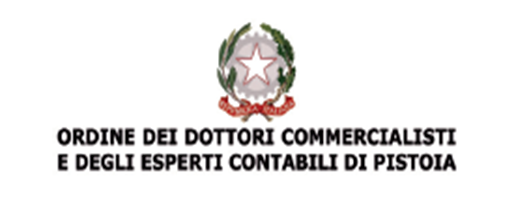 VINCOLI RELATIVI AL TRATTAMENTO DEI CREDITI TRIBUTARI E CONTRIBUTIVI
Operativamente, pertanto, il divieto di trattamento deteriore si traduce per il debitore:
(i) con riferimento ai crediti privilegiati,  nell’impossibilità di offrire all’Erario e agli istituti di previdenza e assistenza obbligatoria, condizioni di soddisfacimento dei loro crediti peggiori di quelle prospettate ai creditori assistiti da cause di prelazione di rango inferiore;
(ii) con riferimento ai crediti chirografari (anche per degrado), nell’impossibilità di proporre un trattamento diverso rispetto agli altri crediti del medesimo rango (nel caso di suddivisione in classi, rispetto a quello dei crediti soddisfatti nella misura più elevata).
Federico Paolini - Pistoia, 27 ottobre 2022
25
Organismo di studio Area giudiziale
Sezione procedure concorsuali
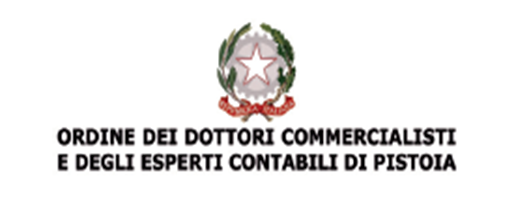 VINCOLI RELATIVI AL TRATTAMENTO DEI CREDITI TRIBUTARI E CONTRIBUTIVI
Ulteriore vincolo cui soggiace il trattamento dei crediti tributari e contributivi nel concordato preventivo 
Il professionista indipendente deve attestare altresì, ai fini dell’ammissibilità della proposta, la convenienza del trattamento proposto all’Erario e agli istituti di previdenza e assistenza rispetto alla liquidazione giudiziale e, nel concordato in continuità, la sussistenza di un trattamento non deteriore sempre rispetto all’alternativa rappresentata dalla liquidazione giudiziale.
Federico Paolini - Pistoia, 27 ottobre 2022
26
Organismo di studio Area giudiziale
Sezione procedure concorsuali
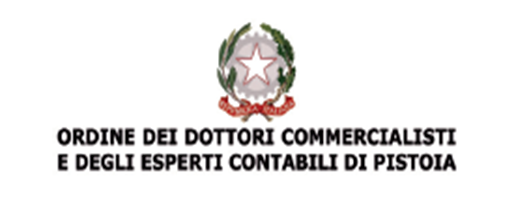 VINCOLI DERIVANTI DAL RISPETTO DELLA PAR CONDICIO ALL’INTERNO DELLA CLASSE
L’art. 85 c. 1 CCII conferma la regola della facoltatività della suddivisione dei creditori in classi e del trattamento differenziato tra creditori appartenenti a classi diverse.
Non è pertanto vietato – fatto salvo il rispetto delle regole in materia di distribuzione del valore e di classamento di cui agli artt. 84 e 85 CCII – offrire lo stesso trattamento a creditori appartenenti a classi diverse.
Si deve viceversa ritenere inibito al debitore, anche in virtù di quanto dispone la Direttiva Insolvency all’art. 10, par. 2, lett. b), prevedere un trattamento differenziato tra creditori appartenenti ad una medesima classe (art. 112 c. 1 lett. e CCII).
Federico Paolini - Pistoia, 27 ottobre 2022
27
Organismo di studio Area giudiziale
Sezione procedure concorsuali
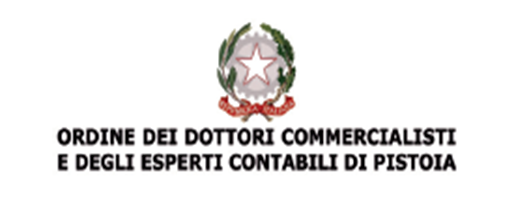 Vincoli derivanti dal rispetto della percentuale minima e dall’afflusso di risorse ulteriori nel concordato liquidatorio
Nel concordato liquidatorio, il debitore è tenuto ad impegnarsi, in modo vincolante (art. 84 c. 4 CCII), a:
soddisfare almeno il 20% del ceto chirografario (con la precisazione che il quoziente del 20% va tarato sull’intero ammontare dei crediti chirografari, anche per degrado, anziché sulla singola posizione di credito);
(ii) a far affluire risorse esterne (distribuibili anche in deroga agli artt. 2740 e 2741 c.c.) al patrimonio responsabile in misura almeno pari al 10% dell’attivo disponibile al momento dell’ingresso in procedura. Per risorsa esterna – a condizione che la destinazione della risorsa aggiuntiva avvenga direttamente a vantaggio della massa – si intende l’apporto di un terzo (o di un socio) senza obbligo di restituzione o con previsione di postergazione del credito restitutorio.
Federico Paolini - Pistoia, 27 ottobre 2022
28